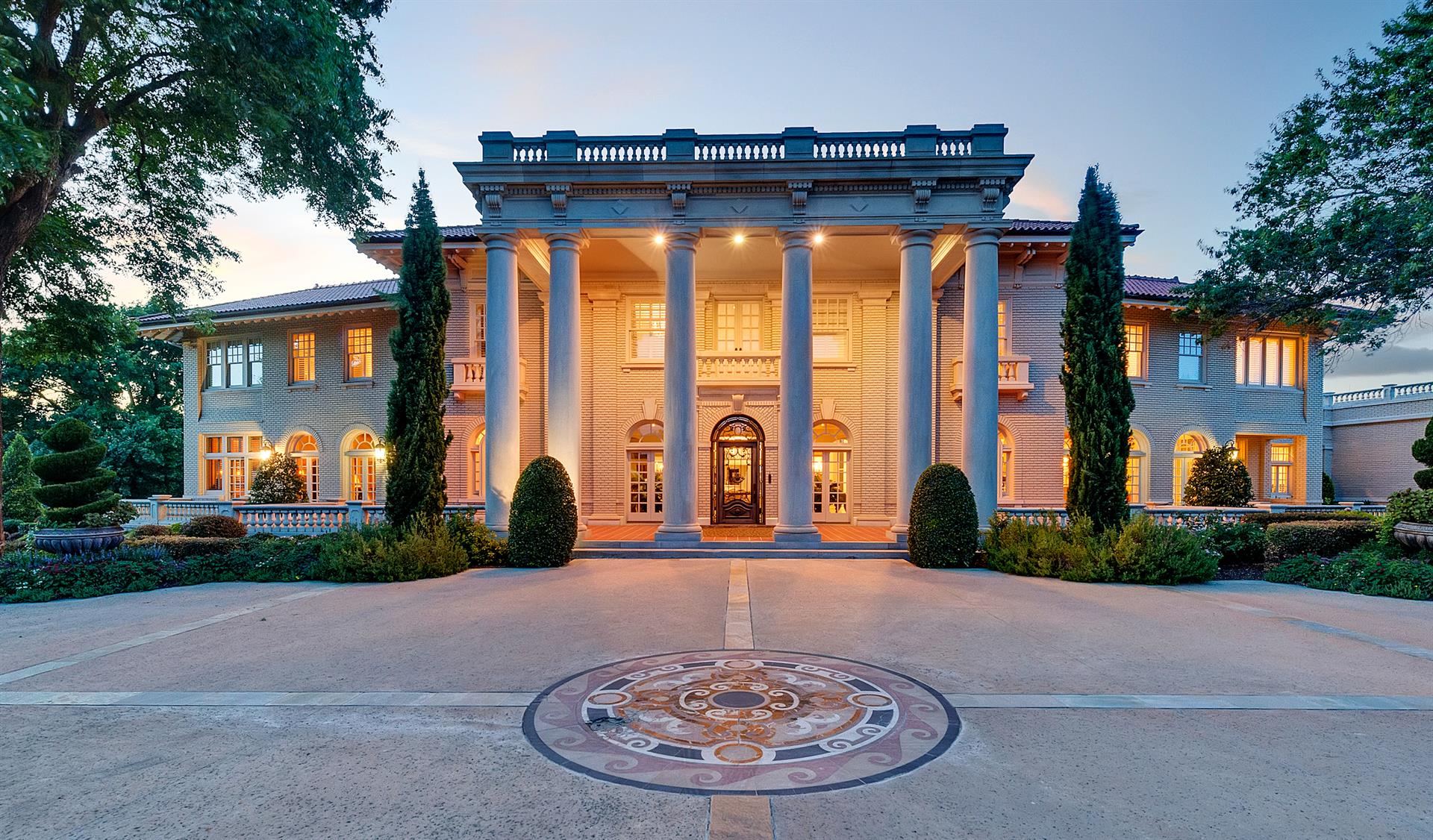 Global Family Success ProgramA Generations Empowerment Enterprises, LLC Program
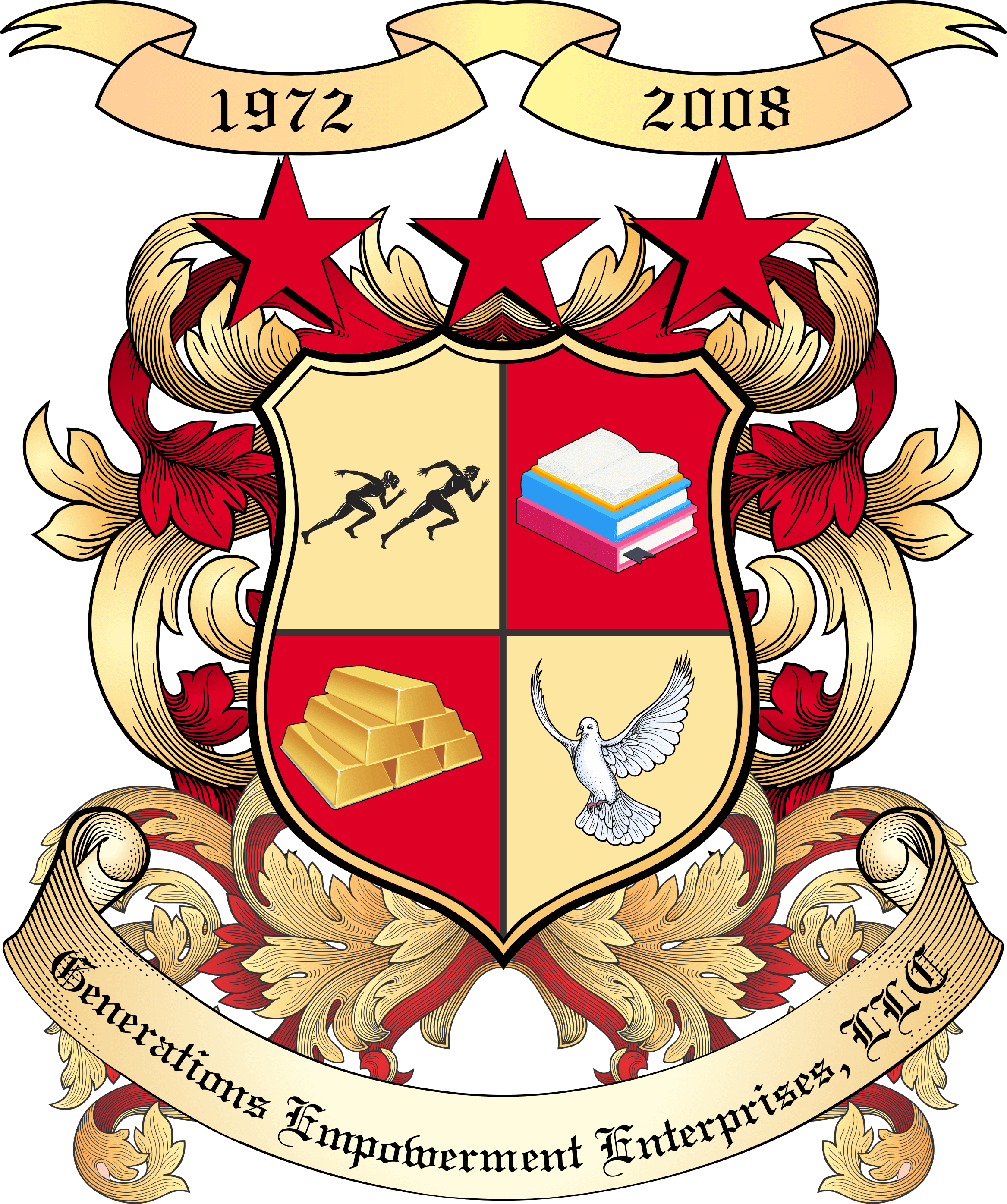 Welcome To
GFS 500 
Build Family Financial Health & Wealth
Series
© 2020 Copyright by Generations Empowerment Enterprises, LLC
[Speaker Notes: Both Phillip & Janicr]
Course Expectations
GFS 500 
Build Family Financial Health & Wealth
Series
© 2020 Copyright by Generations Empowerment Enterprises, LLC
[Speaker Notes: Both Phillip & Janicr]
Course Outcomes & Objectives
Learn the difference between Financial Literacy & Wealth Literacy
Guide you on how to access your credit report
Create a Multigenerational Household Budget
Calculate Your Annual Household Projected Savings
© 2020 Copyright by Generations Empowerment Enterprises, LLC
[Speaker Notes: Slide maybe used as Introduction – We’re going to jump right in……Janice]
Course Outcomes & Objectives
Create Your Debt Freedom Goals
Create Your Wealth Building Goals
Determine Your Family’s Net Worth
Learn the benefits of multigenerational living/lifestyle
© 2020 Copyright by Generations Empowerment Enterprises, LLC
[Speaker Notes: Slide maybe used as Introduction – We’re going to jump right in……Janice]
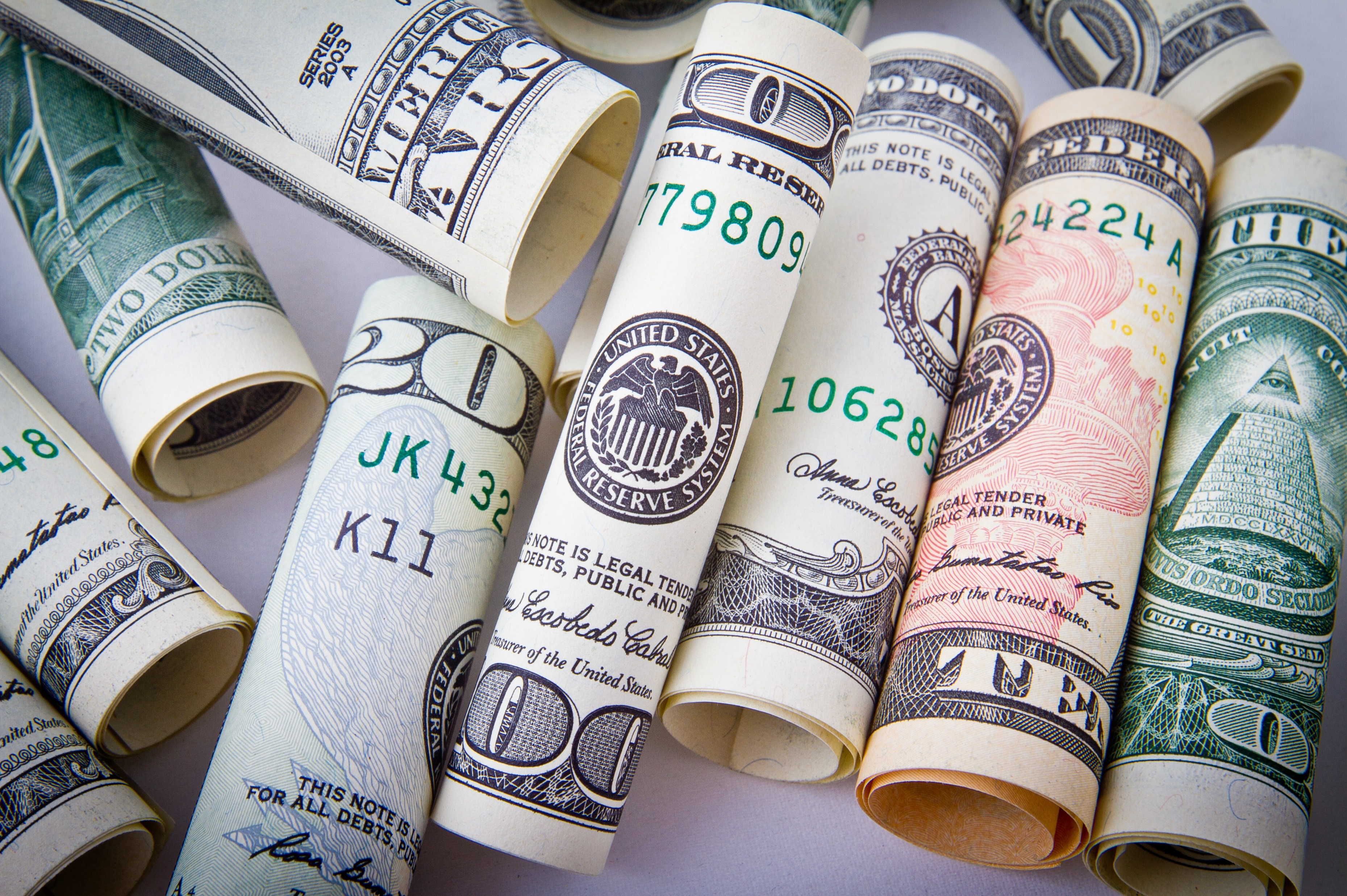 Build Family Financial Health
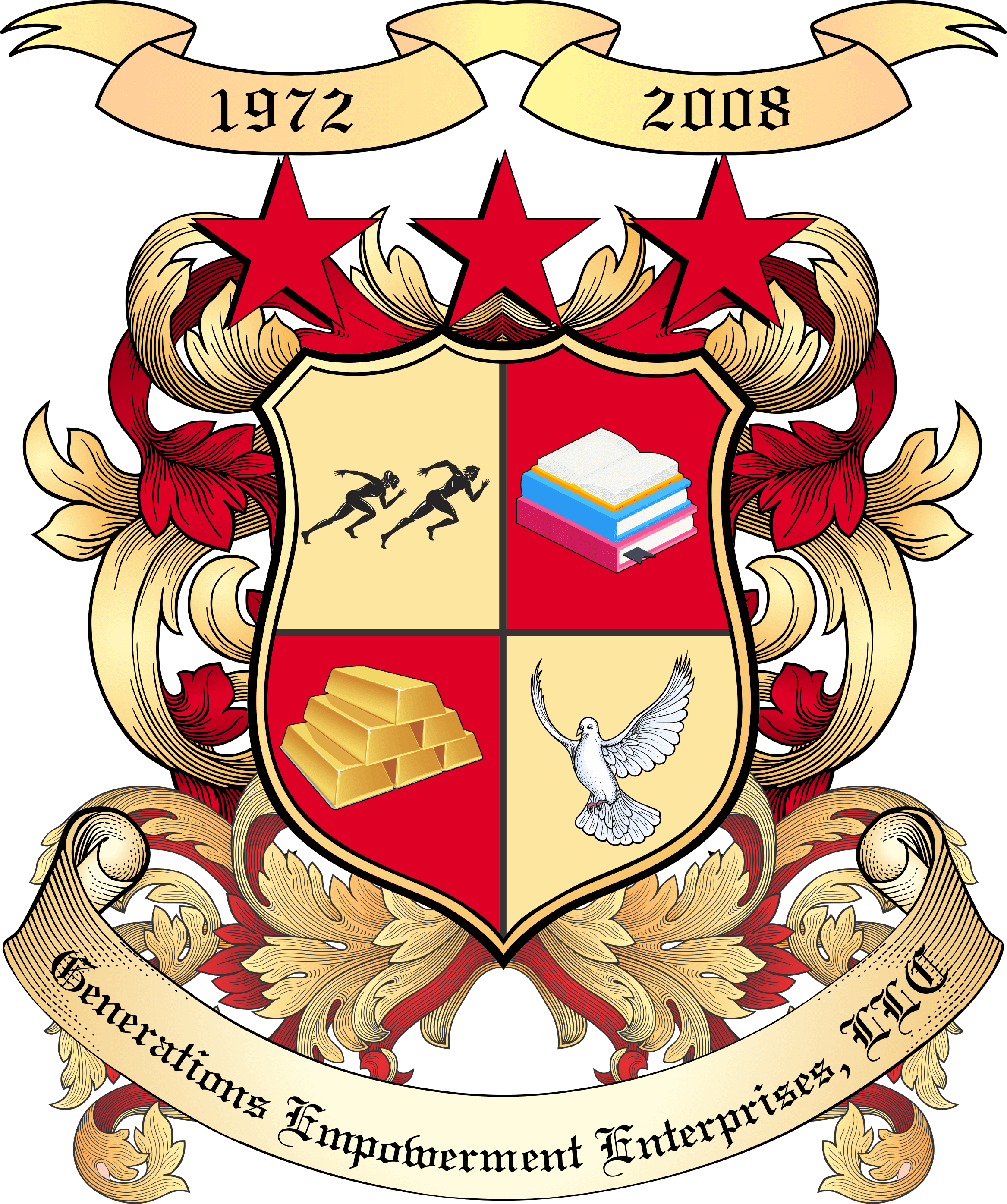 Chapter 17
Financial Health & Wealth
© 2020 Copyright by Generations Empowerment Enterprises, LLC
[Speaker Notes: Janice]
Chapter 17: Financial Health & Wealth
Objectives:
To establish a financial health baseline for your family
To learn what a credit report is
To learn how to calculate your net worth
To learn how to create a household budget
© 2020 Copyright by Generations Empowerment Enterprises, LLC
[Speaker Notes: Janice]
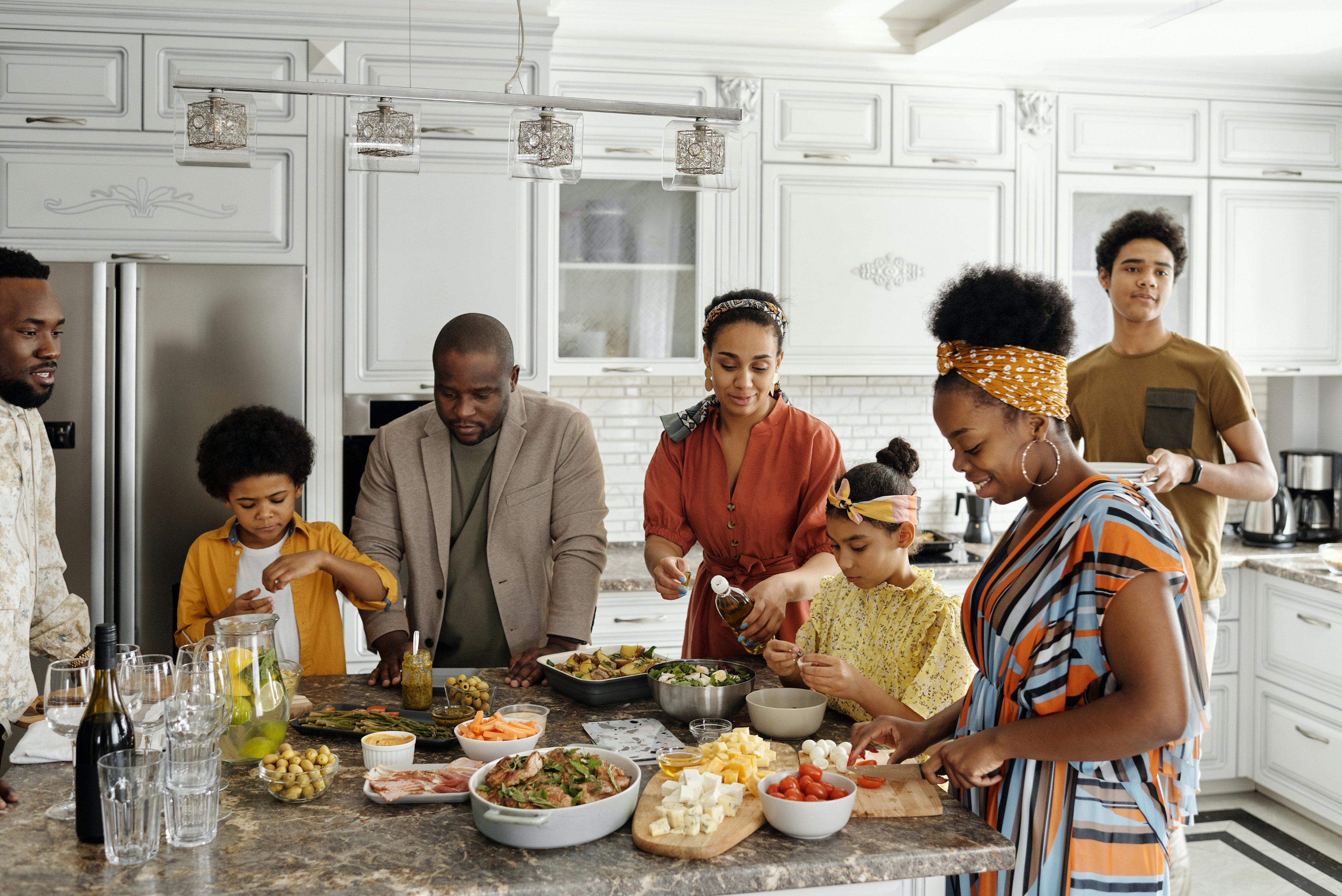 Financial Health Baseline IndicatorsFamilies Learning Together Build Generational Wealth
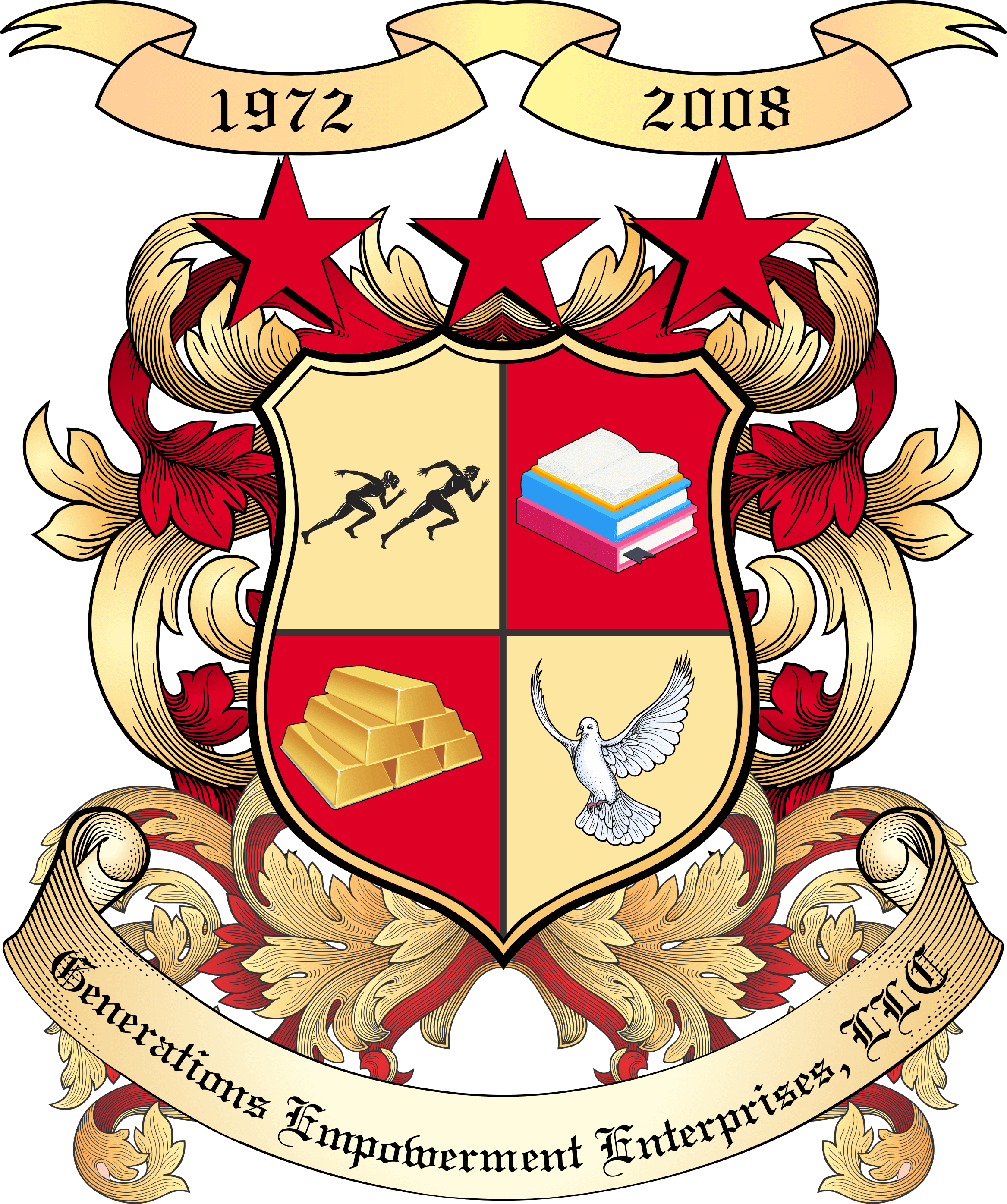 Chapter 17: Financial Health & Wealth
“A big part of financial freedom is having your heart and mind free from worry about the what-ifs of life.”

By Suze Orman
© 2020 Copyright by Generations Empowerment Enterprises, LLC
[Speaker Notes: Janice – Explain Parking Lot
Pause to allow time for the Family Vision Poll – use small white piece of paper – Everyone participate

Questions:  If you have a question, raise your hand.  We welcome questions anytime.  Or put on the Parking Lot.

Explain the Parking Lot – purpose

Pause NOW to give everyone a few minutes to complete their POLL – Everyone will need a small piece of the white pre-cut paper.   Here's the questions:
Do you have a Written Family Vision? Answer only YES or NO  - We do NOT need your names.  This is for a later activity.  THANK YOU!
Allow time for participants to complete the Family Vision Poll & Collect Now!!!

Note: During this workshop you will learn both the “DO’s and DONT’s” associated with family success.  The don’ts are just as important as the do’s.]
Chapter 17: Financial Health & Wealth
The top 10% of American households, as defined by total wealth, now own 84% of all stocks in 2016.

Source: According to a recent paper by NYU economist Edward N. Wolff.  Go to http://money.com/money/5054009/stock-ownership-10-percent-richest/.
© 2020 Copyright by Generations Empowerment Enterprises, LLC
[Speaker Notes: Janice – Explain Parking Lot
Pause to allow time for the Family Vision Poll – use small white piece of paper – Everyone participate

Questions:  If you have a question, raise your hand.  We welcome questions anytime.  Or put on the Parking Lot.

Explain the Parking Lot – purpose

Pause NOW to give everyone a few minutes to complete their POLL – Everyone will need a small piece of the white pre-cut paper.   Here's the questions:
Do you have a Written Family Vision? Answer only YES or NO  - We do NOT need your names.  This is for a later activity.  THANK YOU!
Allow time for participants to complete the Family Vision Poll & Collect Now!!!

Note: During this workshop you will learn both the “DO’s and DONT’s” associated with family success.  The don’ts are just as important as the do’s.]
Chapter 17: Financial Health & Wealth
Financial Health Baseline Indicators Includes:
Credit Report
Household Budget
Emergency Savings Account
Debt Freedom Plan
© 2020 Copyright by Generations Empowerment Enterprises, LLC
[Speaker Notes: Janice]
Chapter 17: Financial Health & Wealth
Financial Health Baseline Indicators Includes:
Life Insurance
Wills
Investments
Net Worth
© 2020 Copyright by Generations Empowerment Enterprises, LLC
[Speaker Notes: Janice]
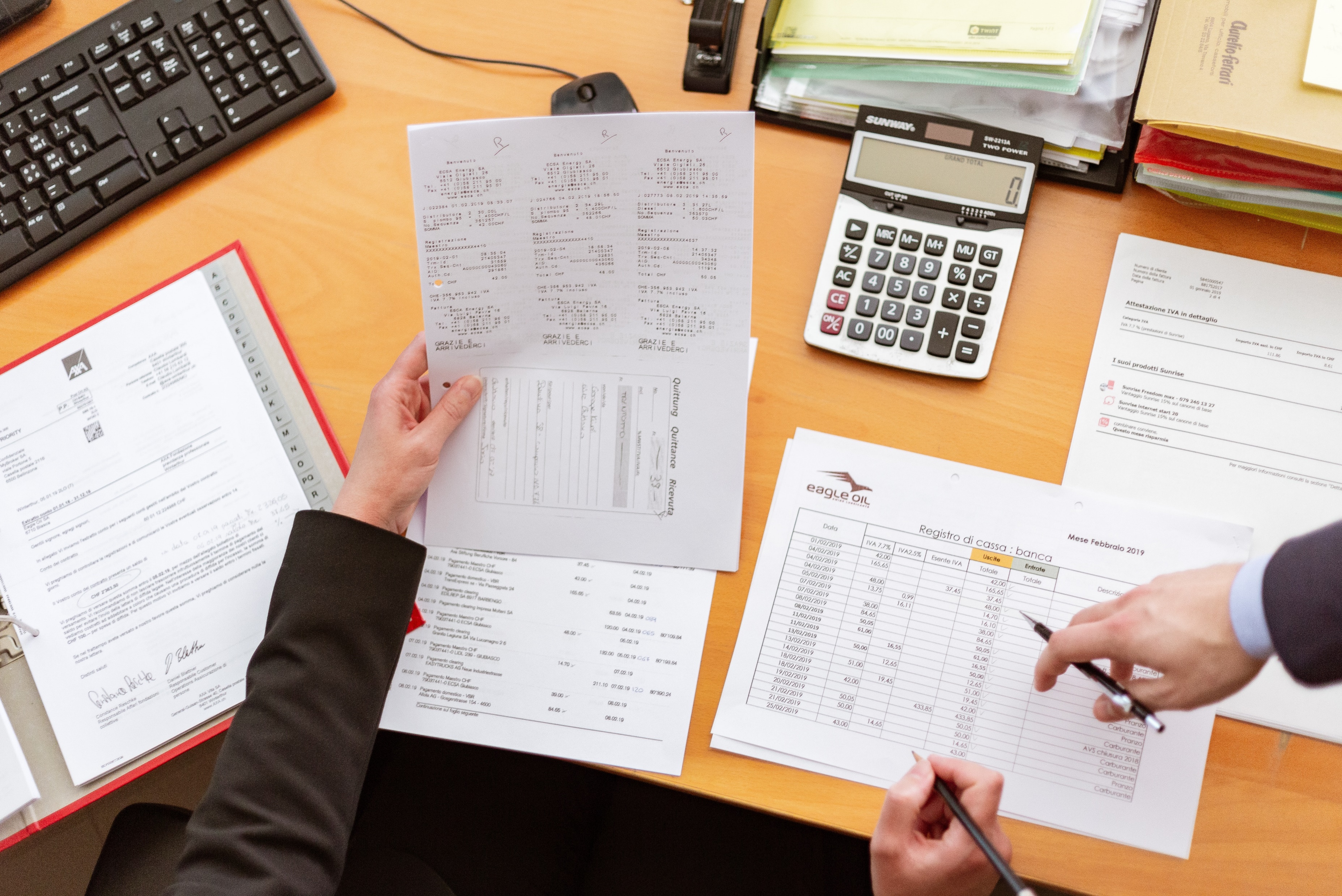 1. Credit ReportFamilies Learning Together Build Generational Wealth
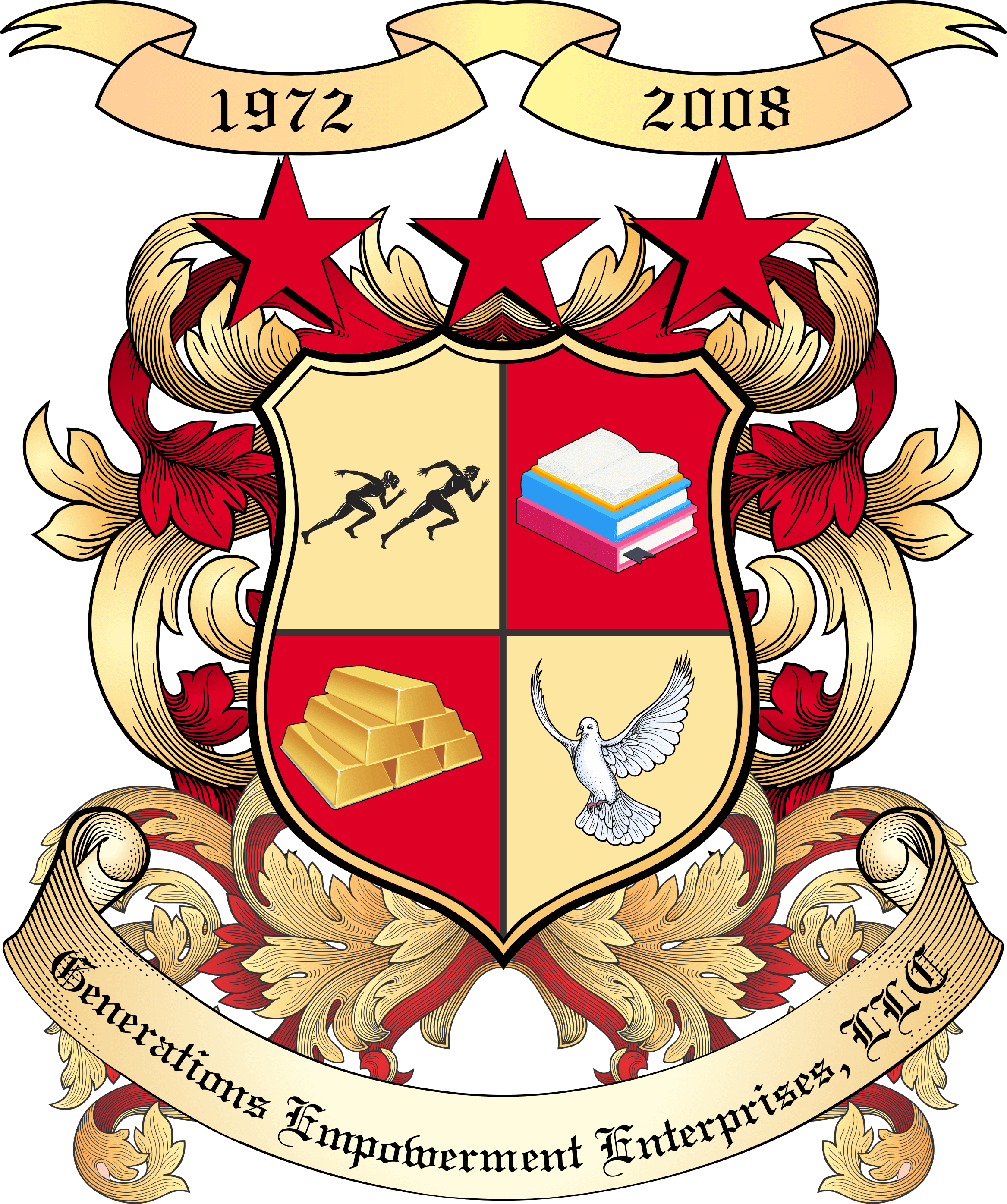 Chapter 17: Financial Health & Wealth
Financial Health Baseline Includes:
Credit Report
Credit reports contain information about your bill payment history, loans, current debt, and other financial information.
Credit reports show where you work and live and whether you've been sued, arrested, or filed for bankruptcy.
© 2020 Copyright by Generations Empowerment Enterprises, LLC
[Speaker Notes: Janice]
Chapter 17: Financial Health & Wealth
Credit Report
Credit reports help lenders decide whether to extend you credit; approve a loan, and/or determine the interest rate you will be charged.
Prospective employers, insurers, and rental property owners may also look at your credit report.
© 2020 Copyright by Generations Empowerment Enterprises, LLC
[Speaker Notes: Janice]
Chapter 17: Financial Health & Wealth
Credit Report
It's important to check your credit report regularly to ensure that your personal information and financial accounts are being accurately reported and that no fraudulent accounts have been opened in your name.
We recommend that you set a credit score goal of at least 700.
© 2020 Copyright by Generations Empowerment Enterprises, LLC
[Speaker Notes: Janice]
Chapter 17: Financial Health & Wealth
Credit Report
How do I get a copy of my credit reports?
You can request and review your free report through one of the following ways:
Online: Visit  AnnualCreditReport.com 
Phone: Call (877) 322-8228
Mail: Download and complete the Annual Credit Report Request form
Mail the completed form to: 
Annual Credit Report Request ServiceP.O. Box 105281Atlanta, GA 30348-5281
© 2020 Copyright by Generations Empowerment Enterprises, LLC
[Speaker Notes: Janice]
Chapter 17: Financial Health & Wealth
Credit Report
You are entitled to a free credit report every 12 months from each of the three major consumer reporting companies:
Equifax
Experian
TransUnion
© 2020 Copyright by Generations Empowerment Enterprises, LLC
[Speaker Notes: Janice]
Chapter 17: Financial Health & Wealth
How to Rebuild Your Credit (Bureau of Consumer Financial Protection):
Pay your bills on time, every time
Don’t get too close to your credit limit
Don’t apply for too much credit in a short time
If you can’t qualify for a regular credit card, try a secured card
If you pay with a credit card, pay your balance off every month
Check your credit reports and fix errors right away
Reference: Consumerfinance.gov
© 2020 Copyright by Generations Empowerment Enterprises, LLC
[Speaker Notes: Janice]
Chapter 17: Financial Health & Wealth
Credit Report
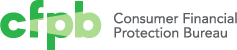 Website: https://www.consumerfinance.gov/ask-cfpb/how-do-i-get-a-copy-of-my-credit-reports-en-5/
© 2020 Copyright by Generations Empowerment Enterprises, LLC
[Speaker Notes: Janice]
Chapter 17: Financial Health & Wealth
Credit Report App Examples
Disclaimer: The credit report apps listed do no reflect the views or is endorsed by Generations Empowerment Enterprises, LLC
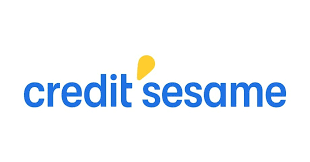 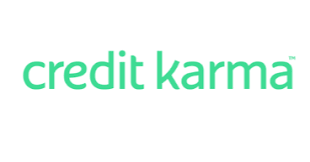 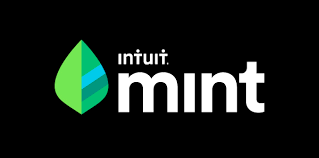 © 2020 Copyright by Generations Empowerment Enterprises, LLC
[Speaker Notes: Janice]
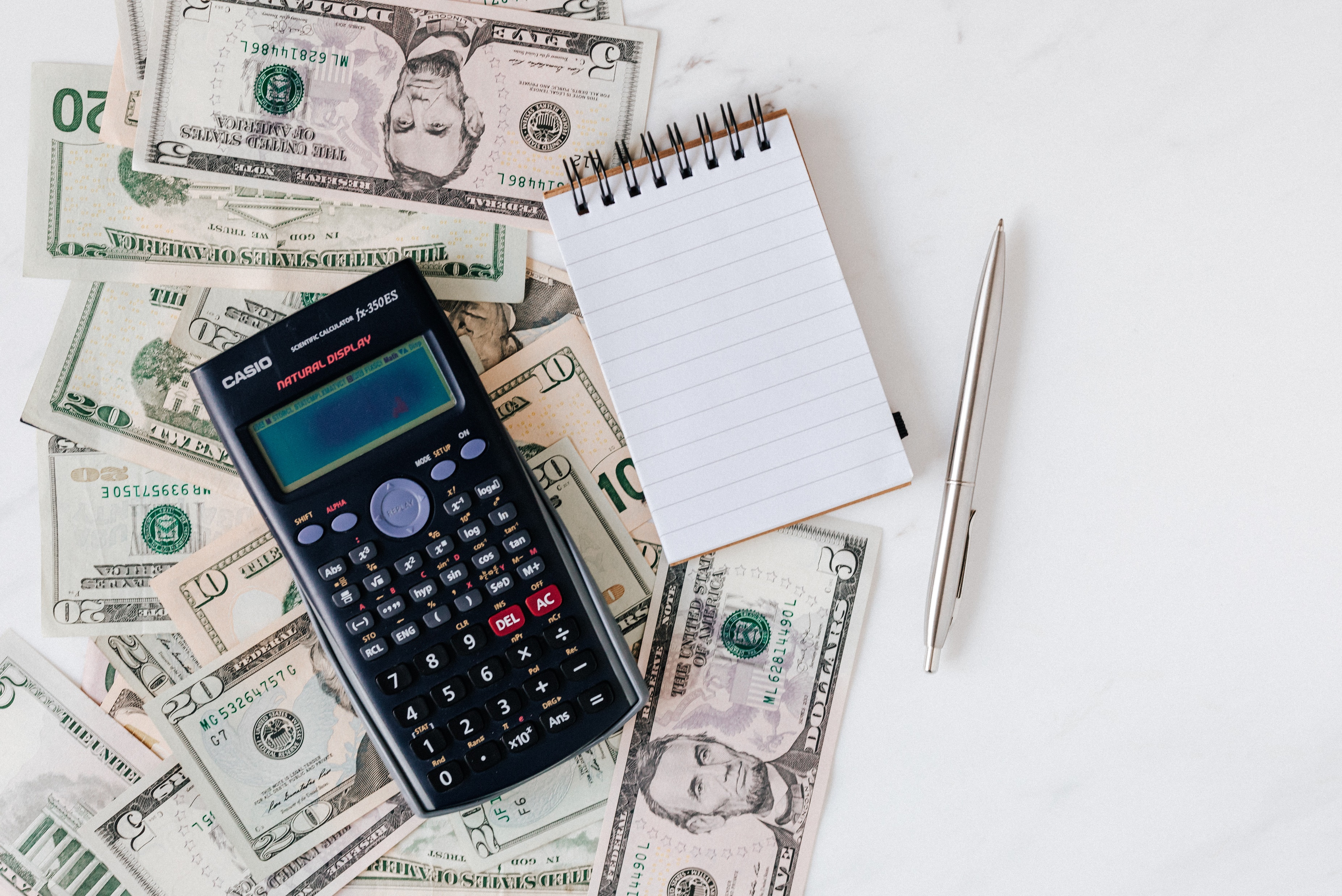 2. Household BudgetFamilies Learning Together Build Generational Wealth
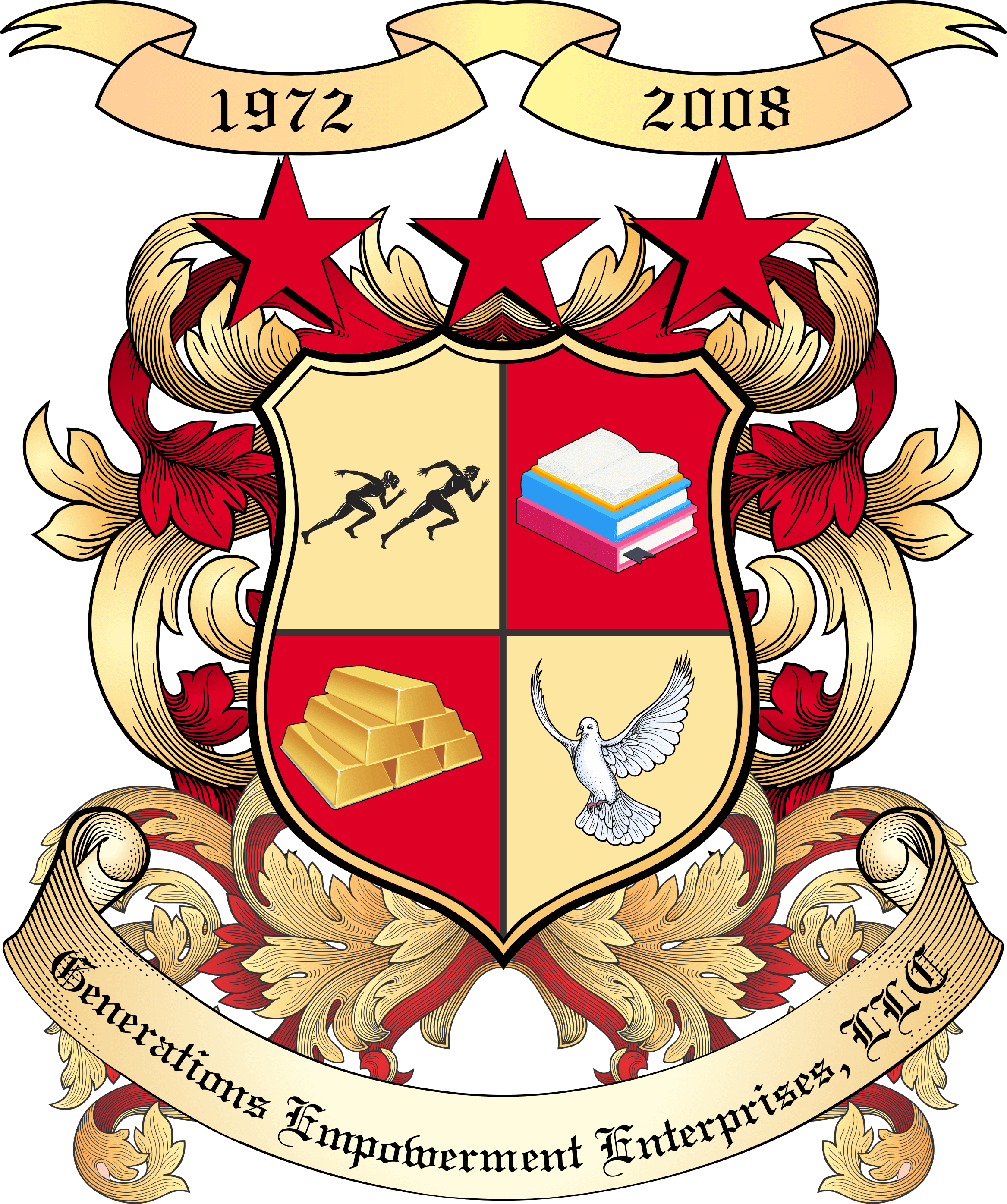 Chapter 17: Financial Health & Wealth
Financial Health Baseline Includes:
Household Budget:
The purpose of having and maintaining a household budget is to have a detailed understanding of your money coming in versus the money going out.
To accomplish your family vision in the future it’s prudent to gain control of your finances today.  Once you gain control, you can begin setting realistic financial goals.
Budgeting helps ensure that you’ll have enough money for the things you need and the things you want, while still building your savings for future goals.
Reference: Consumerfinance.gov
© 2020 Copyright by Generations Empowerment Enterprises, LLC
[Speaker Notes: Janice]
Chapter 17: Financial Health & Wealth
Financial Health Baseline Includes:
Household Budget:
Sample Household Budget
https://files.consumerfinance.gov/f/documents/cfpb_well-being_monthly-budget.pdf
Reference: Consumerfinance.gov
© 2020 Copyright by Generations Empowerment Enterprises, LLC
[Speaker Notes: Janice]
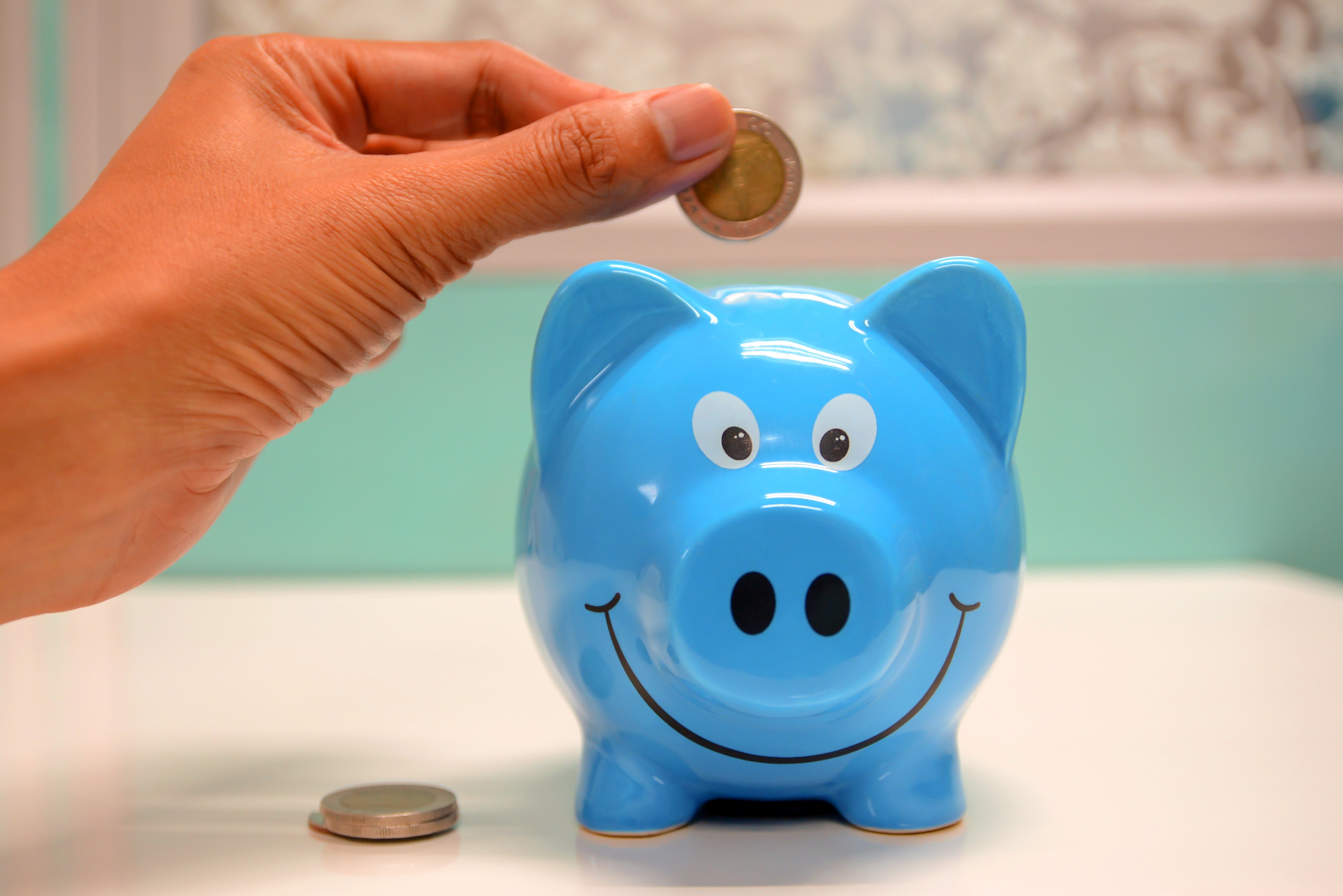 3. Emergency Savings AccountFamilies Learning Together Build Generational Wealth
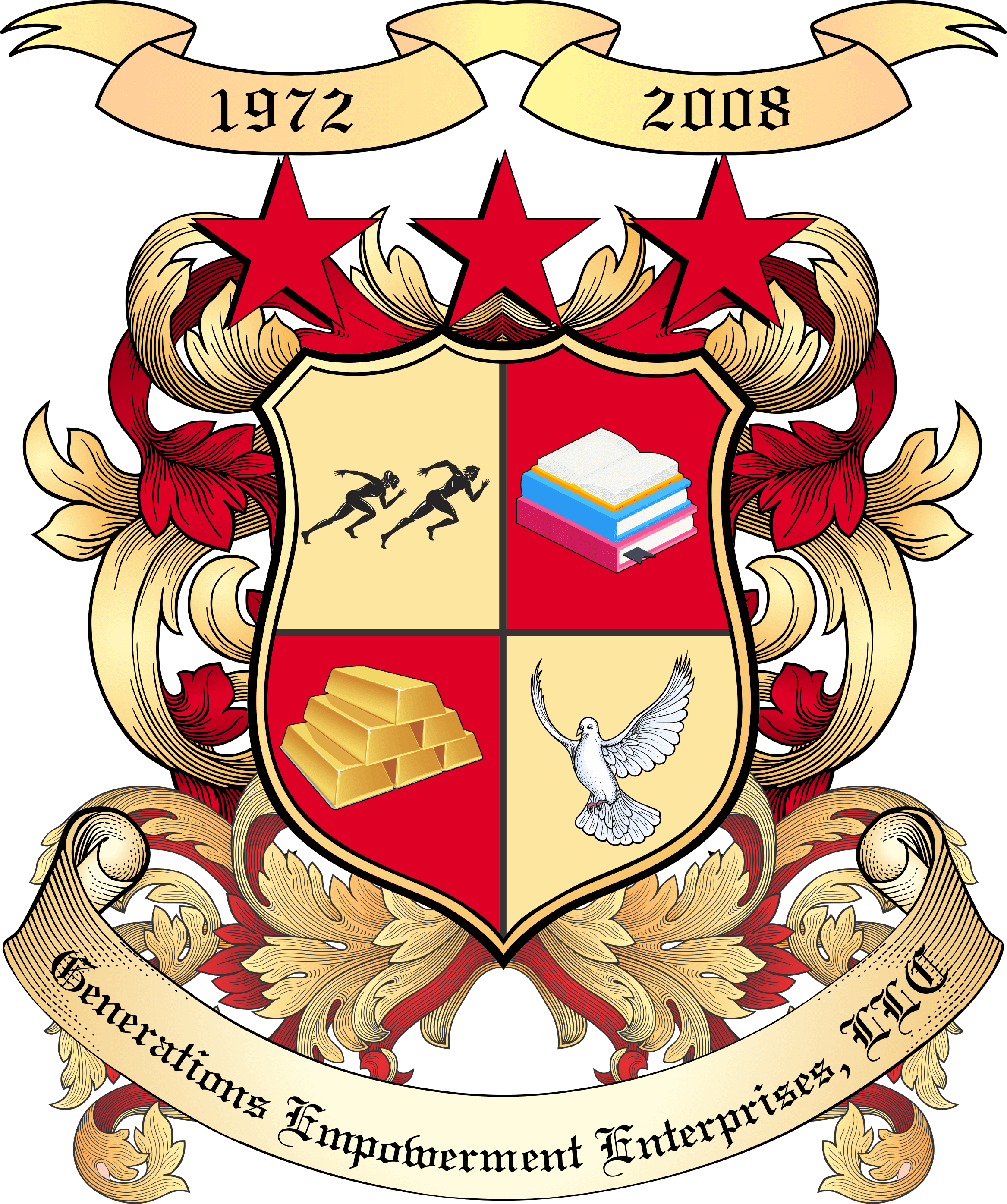 Chapter 17: Financial Health & Wealth
Financial Health Baseline Includes:
Emergency Savings Account:
Definition: Money you have set aside in a secure place, such as in a bank account, that you can use for future emergencies or to make specific purchases.
Purpose: The purpose for having and maintaining an emergency savings account is to prevent you from going into debt to pay for unexpected events.
Reference: Consumerfinance.gov
© 2020 Copyright by Generations Empowerment Enterprises, LLC
[Speaker Notes: Janice]
Chapter 17: Financial Health & Wealth
Financial Health Baseline Includes:
Why Do You Need An Emergency Savings Account?
If your car broke down or you had an unexpected trip to the hospital, would you be able to cover the costs?
If you don’t have savings, you could wind up borrowing money at high interest rates, which means you’ll owe even more in the long run.
You could end up with credit card debt or loans you cannot easily repay.
Reference: Consumerfinance.gov
© 2020 Copyright by Generations Empowerment Enterprises, LLC
[Speaker Notes: Janice]
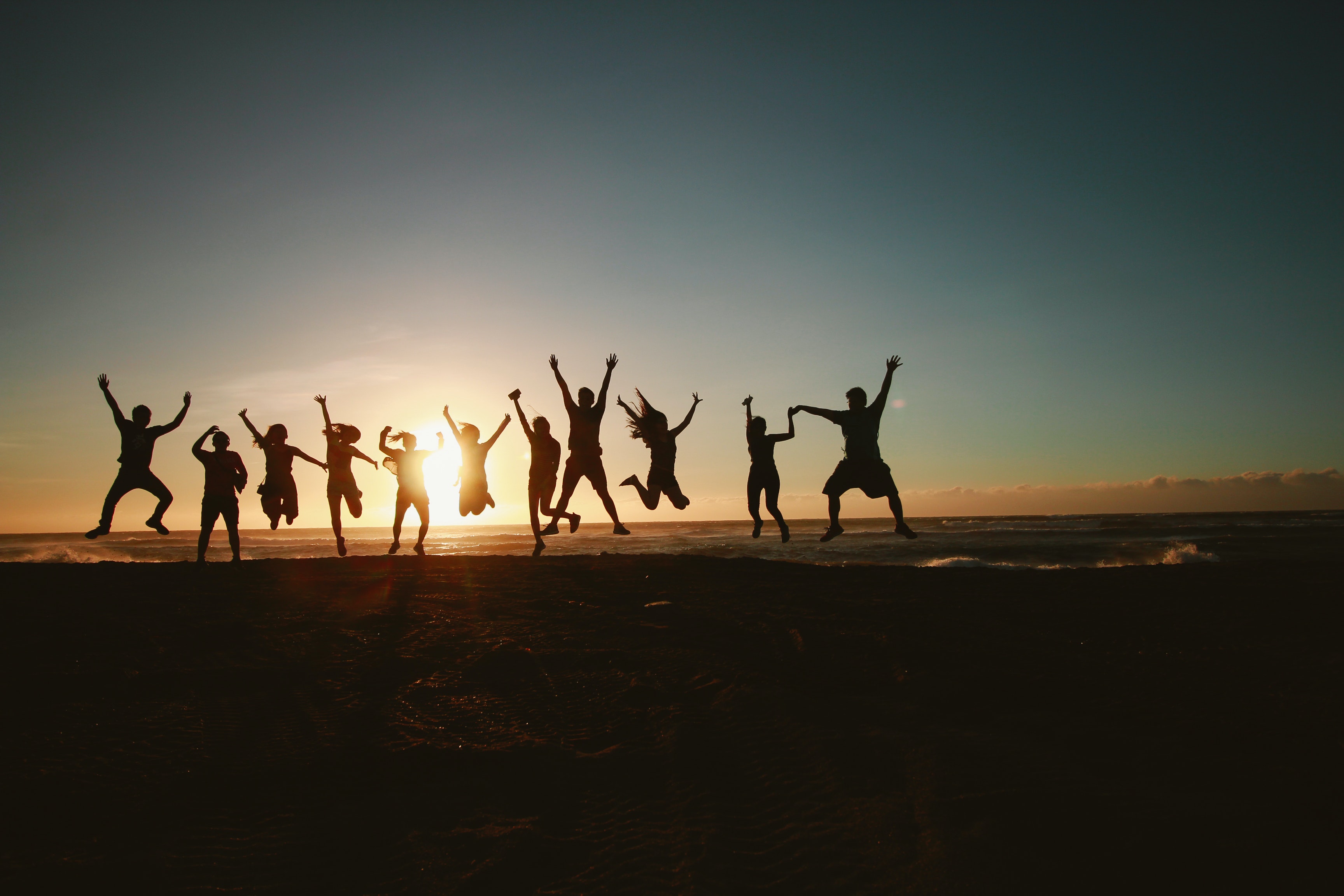 4. Debt Freedom PlanFamilies Learning Together Build Generational Wealth
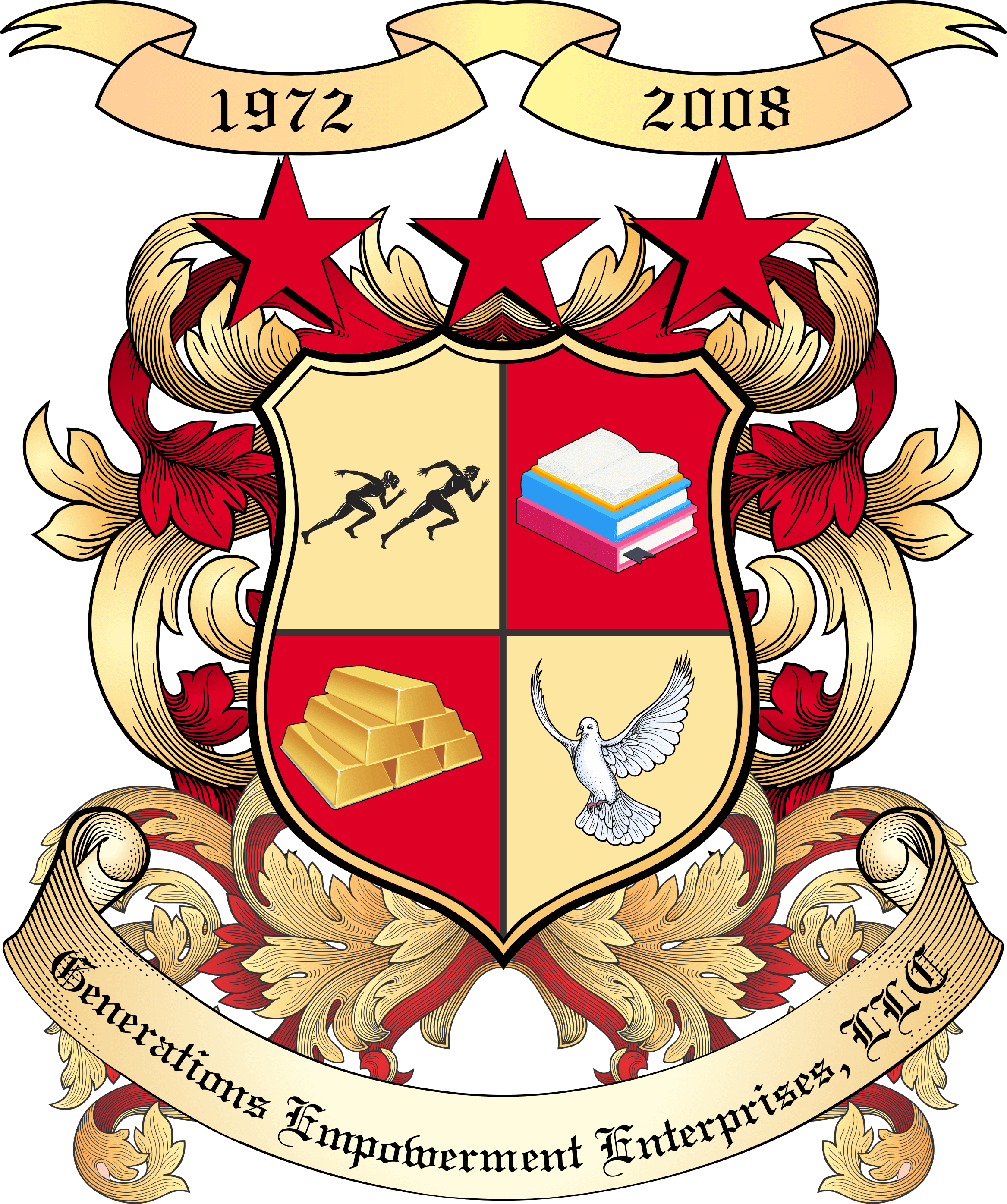 Chapter 17: Financial Health & Wealth
Financial Health Baseline Includes:
Debt Freedom Plan
Definition: A written plan with strategies to reduce or eliminate your personal debt (people/organizations/companies you owe).
It is extremely important that, if you have debt, develop, and implement a plan to become debt free.
You have a greater chance of reaching your debt freedom goal if you have a plan.
Reference: Consumerfinance.gov
© 2020 Copyright by Generations Empowerment Enterprises, LLC
[Speaker Notes: Janice]
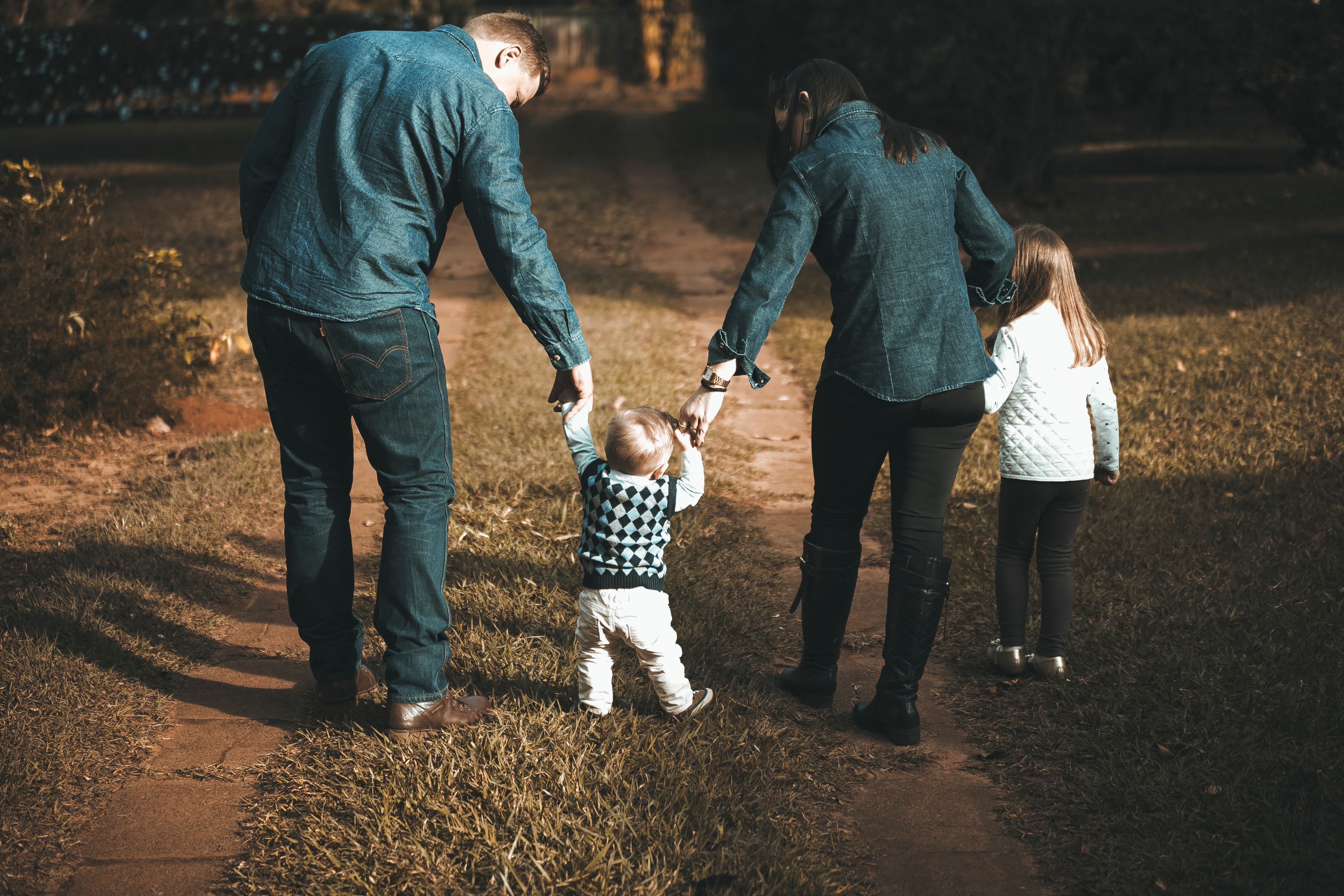 5. Life InsuranceFamilies Learning Together Build Generational Wealth
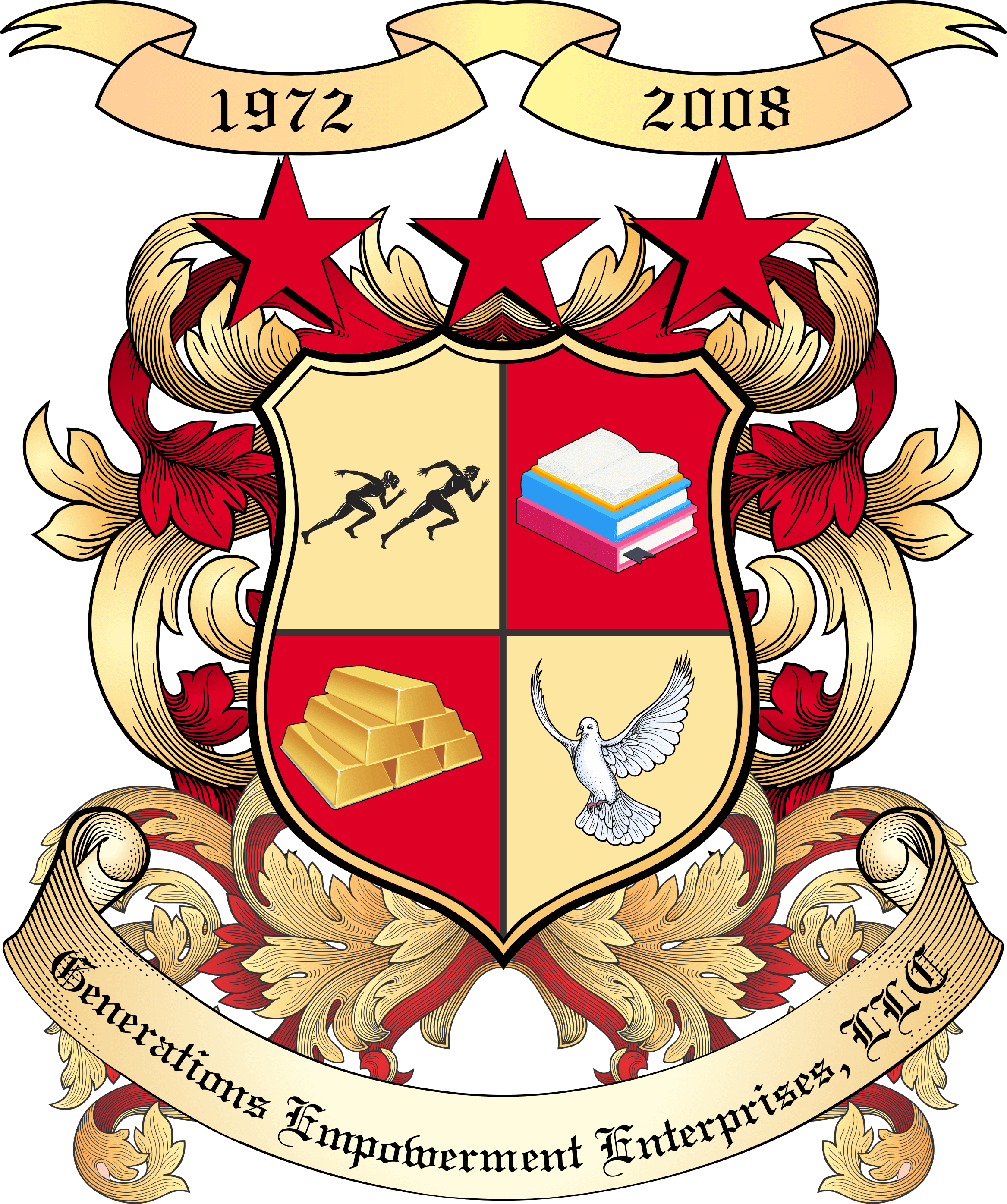 Chapter 17: Financial Health & Wealth
Financial Health Baseline Indicators Includes:
Life Insurance
Definition: A life insurance policy states that you will pay premiums to an insurance company over time, and, in exchange, the company will pay a lump sum amount to a designated beneficiary upon your death. The money from your life insurance policy can help pay bills and help support your surviving family members' living expenses. You may need to adjust the amount of your life insurance policy related to major life events, like buying a home, getting married, or having a child.
Source: https://www.usa.gov/personal
Disclaimer: Consult with your insurance agent and/or financial advisor
Reference: Consumerfinance.gov
© 2020 Copyright by Generations Empowerment Enterprises, LLC
[Speaker Notes: Janice]
Chapter 17: Financial Health & Wealth
Financial Health Baseline Indicators Includes:
Life Insurance
There are many reasons to have life insurance and here are just a few:
Providing income for family in the event of death of the primary income earner
Paying off debt
Covering funeral expenses
Passing wealth to heirs
Being able to pay for a loved one's education in the event of death of an income earner
Reference: Consumerfinance.gov
© 2020 Copyright by Generations Empowerment Enterprises, LLC
[Speaker Notes: Janice]
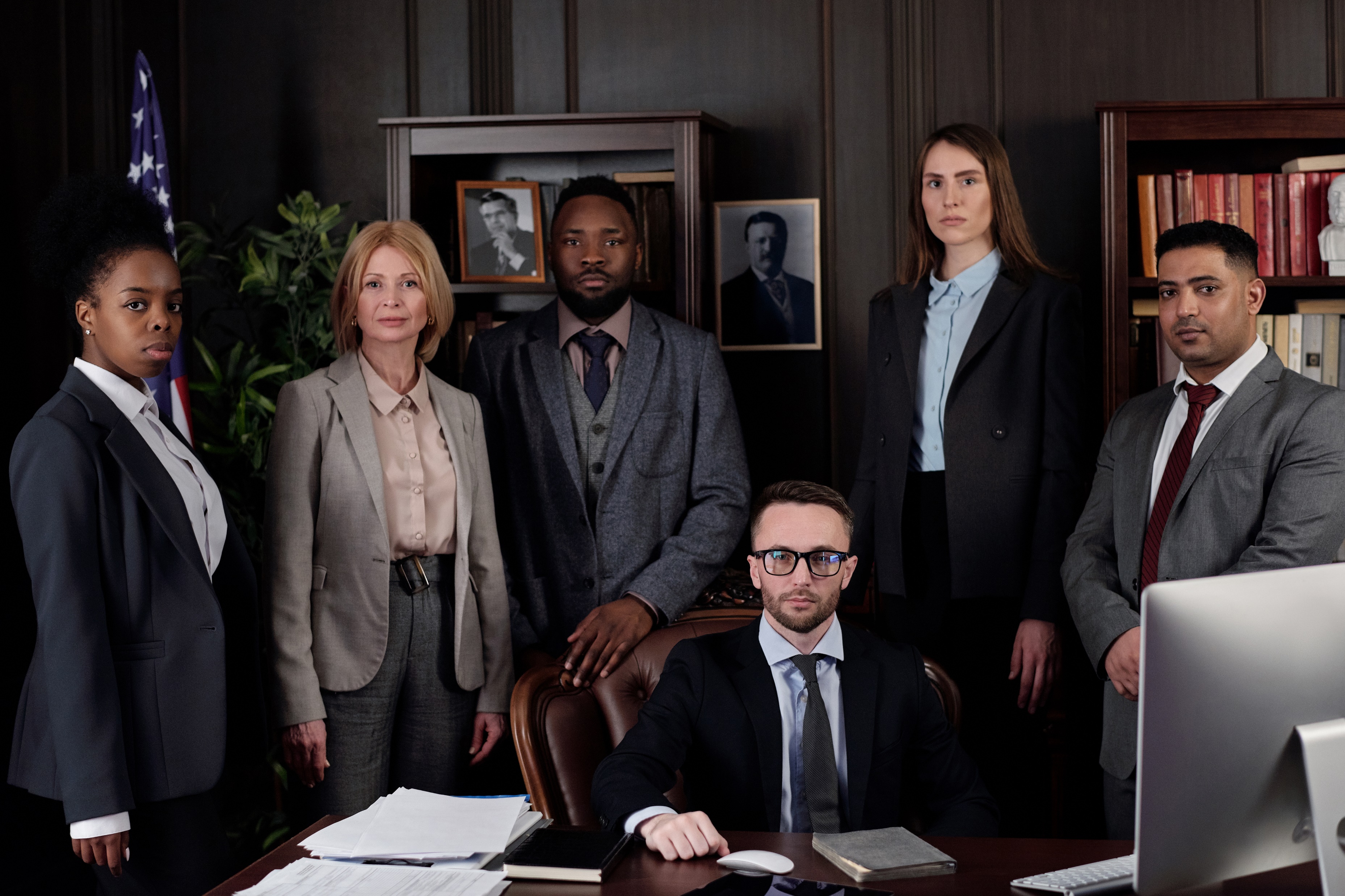 6. WillsFamilies Learning Together Build Generational Wealth
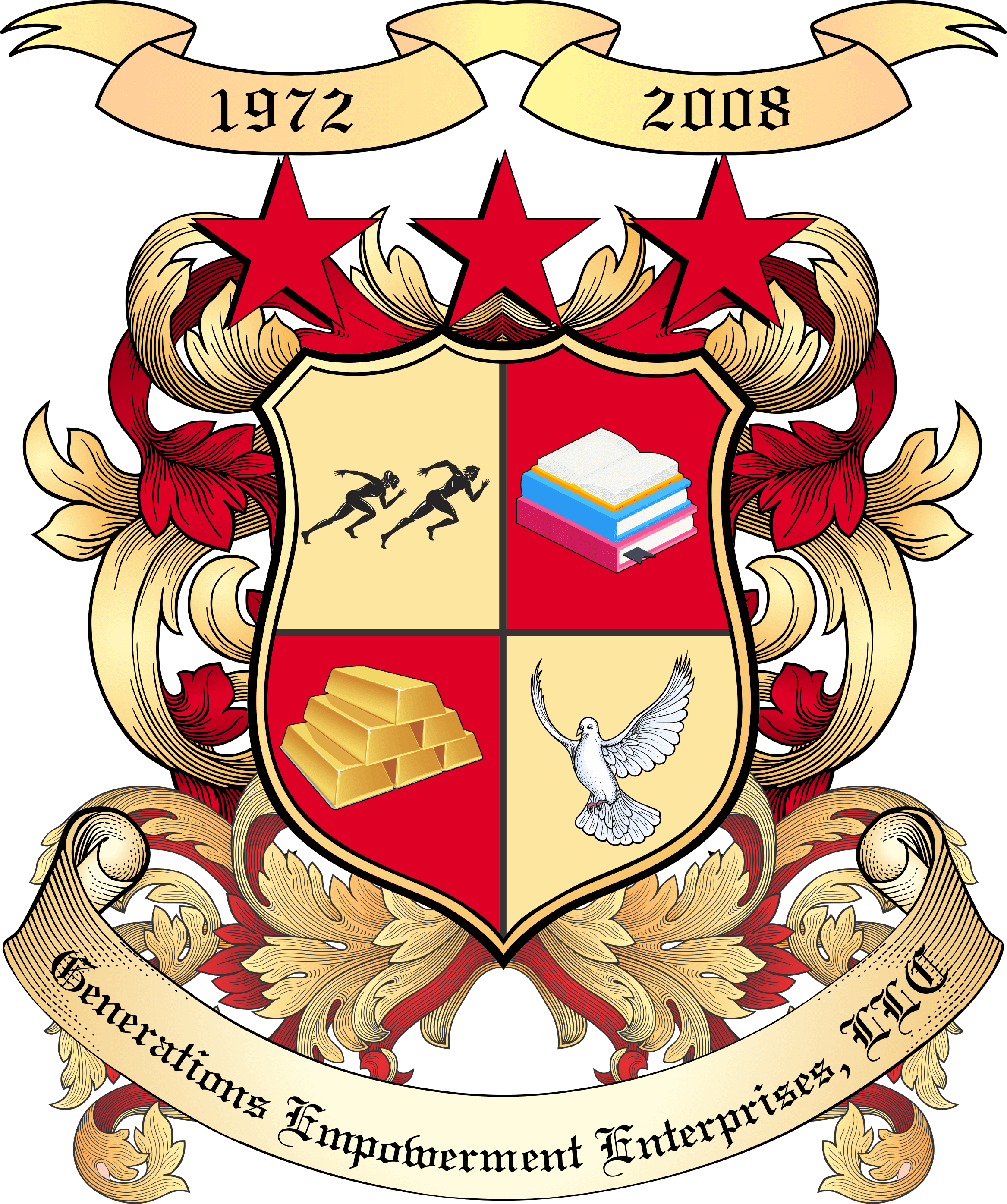 Chapter 17: Financial Health & Wealth
Financial Health Baseline Indicators Includes:
Wills
Definition: A will, also known as a Last Will and Testament, is a legally enforceable declaration of how a person wants their property and assets distributed after death.
Source: https://www.investopedia.com/terms/
Having a Will / Living Trust is a critical component of your family vision and your goal to create generational wealth.  Consulting with an attorney in “your state” is highly recommended.
Disclaimer: Consult with your attorney
Reference: Consumerfinance.gov
© 2020 Copyright by Generations Empowerment Enterprises, LLC
[Speaker Notes: Janice]
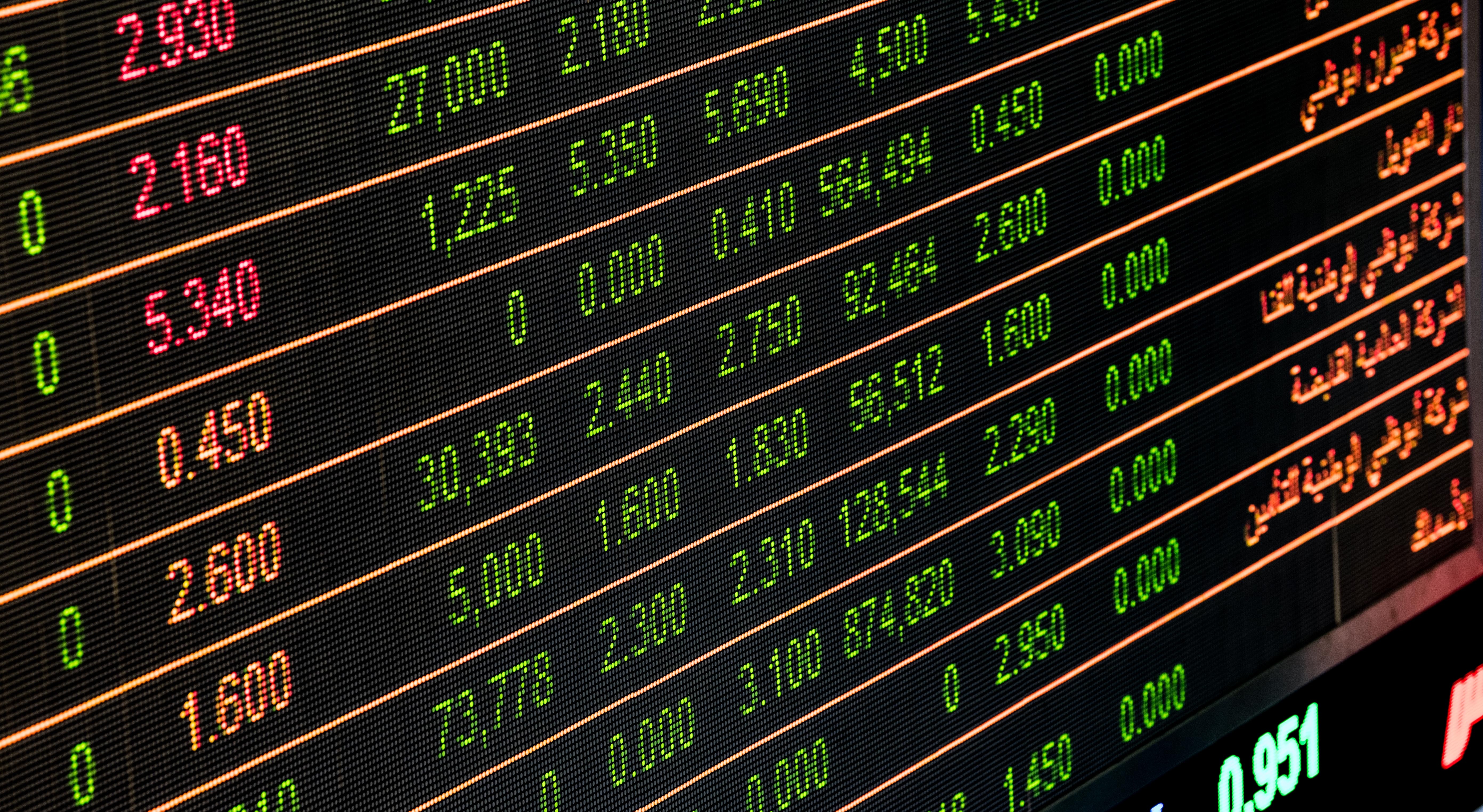 7. InvestmentsFamilies Learning Together Build Generational Wealth
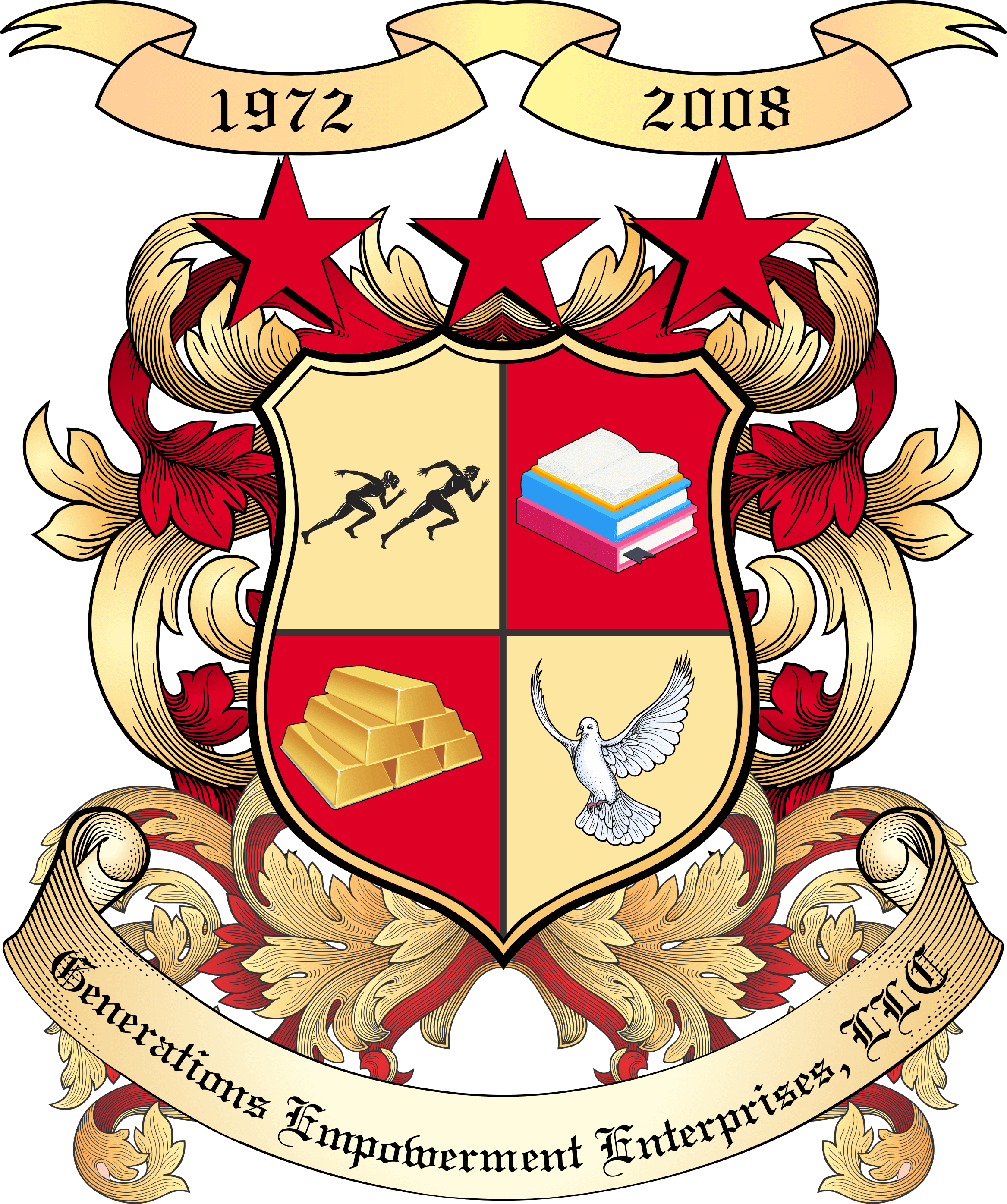 Chapter 17: Financial Health & Wealth
Financial Health Baseline Indicators Includes:
Investments
Definition: An investment is something you spend your money on that you expect will earn a financial return.
Examples: IRAs, 401ks, 403b, Mutual Funds, Stocks, Bonds, etc.
Disclaimer: Consult with your financial advisor and/or attorney
Reference: Consumerfinance.gov
© 2020 Copyright by Generations Empowerment Enterprises, LLC
[Speaker Notes: Janice]
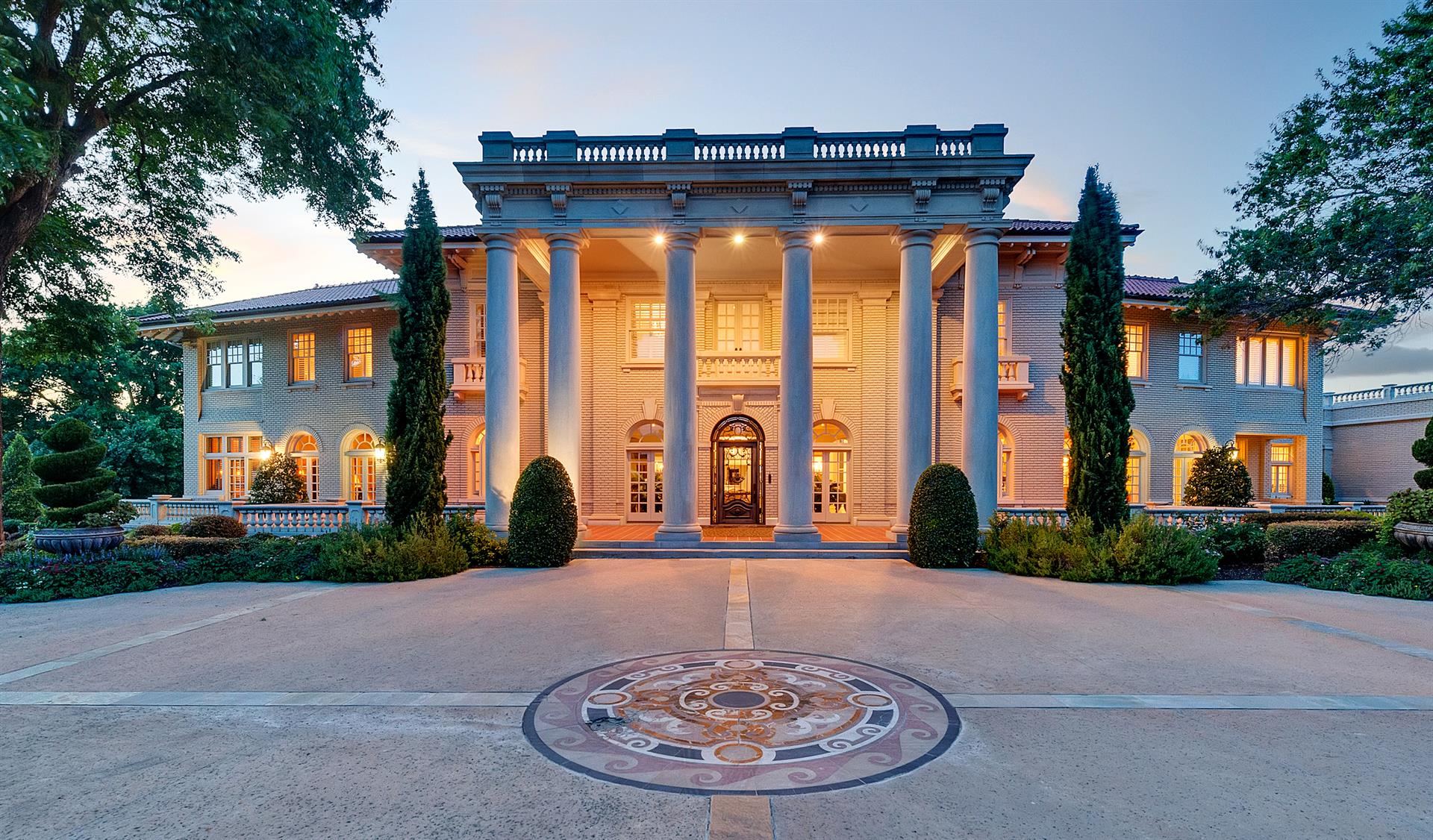 8. Net WorthFamilies Learning Together Build Generational Wealth
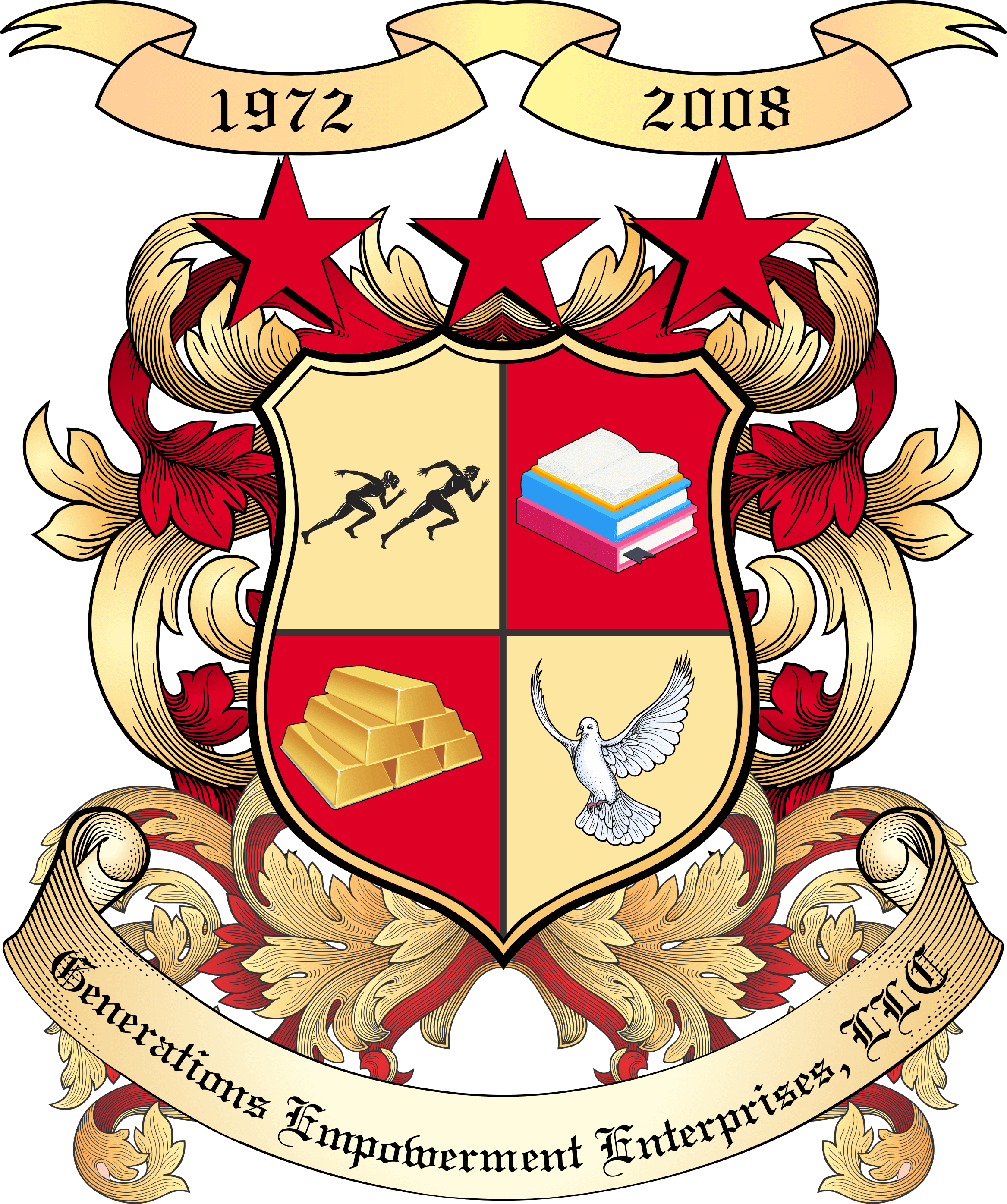 Chapter 17: Financial Health & Wealth
Financial Health Baseline Indicators Include:
Net Worth
Definition: Net worth is the value of the assets a person or family owns; minus the liabilities they owe. It is an important metric to gauge a family’s health, providing a useful snapshot of its current financial position.
Source: https://www.investopedia.com/terms/n/networth.asp
Reference: Consumerfinance.gov
© 2020 Copyright by Generations Empowerment Enterprises, LLC
[Speaker Notes: Janice]
Chapter 17: Financial Health & Wealth
Financial Health Baseline Indicators Include:
Net Worth
Sample Net Worth Worksheet
https://www.michigan.gov/documents/difs/Assets_Liabilities_and_Net_Worth_Worksheet_519774_7.pdf
Reference: Consumerfinance.gov
© 2020 Copyright by Generations Empowerment Enterprises, LLC
[Speaker Notes: Janice]
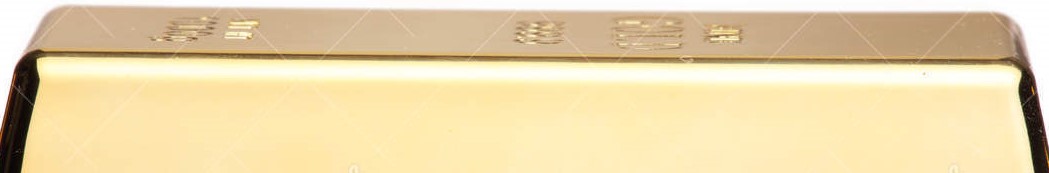 Net Worth
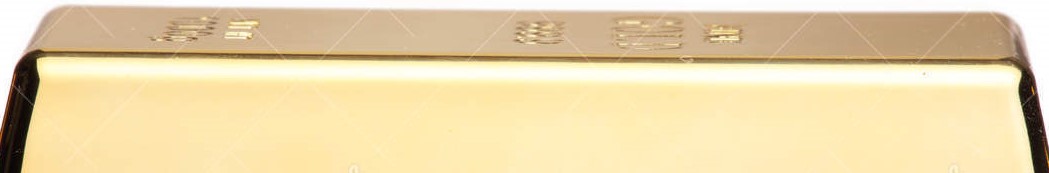 Investments
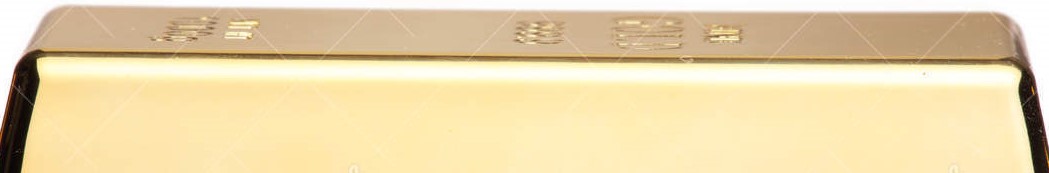 Wills
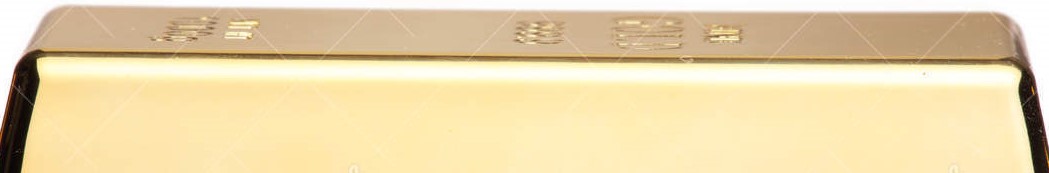 How strong is your family vision foundation?
How high is your baseline?
Life Insurance
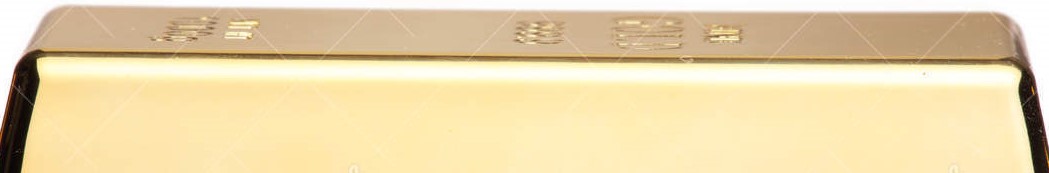 Emergency Savings Account
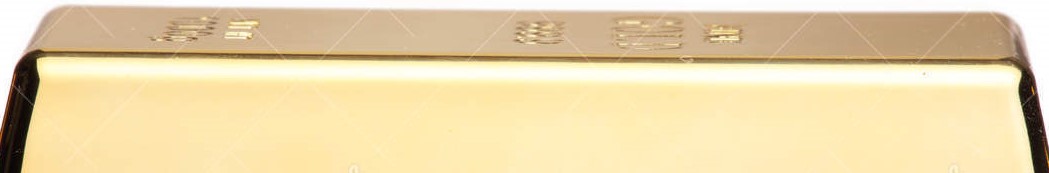 Household Budget
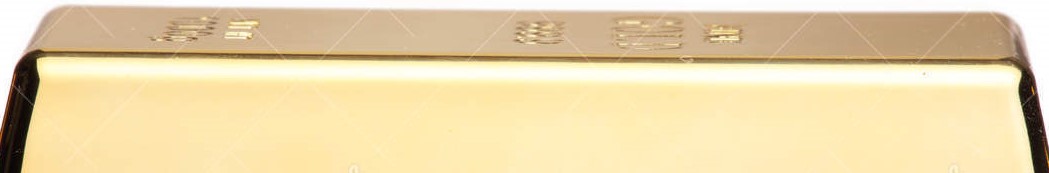 Credit Report
10 Best Practices of Highly Successful Families
(Family Legacy Capital Model)
© 2020 Copyright by Generations Empowerment Enterprises, LLC
[Speaker Notes: Janice]
Chapter 17: Financial Health & Wealth
Financial Literacy: To be financially literate is to master the money skills required to earn, spend, invest, and manage your money.
Wealth Literacy: To be wealth literate is to master the wealth strategies required to build and maintain wealth.
Multigenerational Wealth Literacy: To be multigenerational wealth literate is to be a family visionary and master the wealth ownership strategies and soft skills required to build multigenerational wealth.
© 2020 Copyright by Generations Empowerment Enterprises, LLC
[Speaker Notes: Janice]
Chapter 17: Financial Health & Wealth
Assignment
WKB p.96
© 2020 Copyright by Generations Empowerment Enterprises, LLC
[Speaker Notes: Janice]
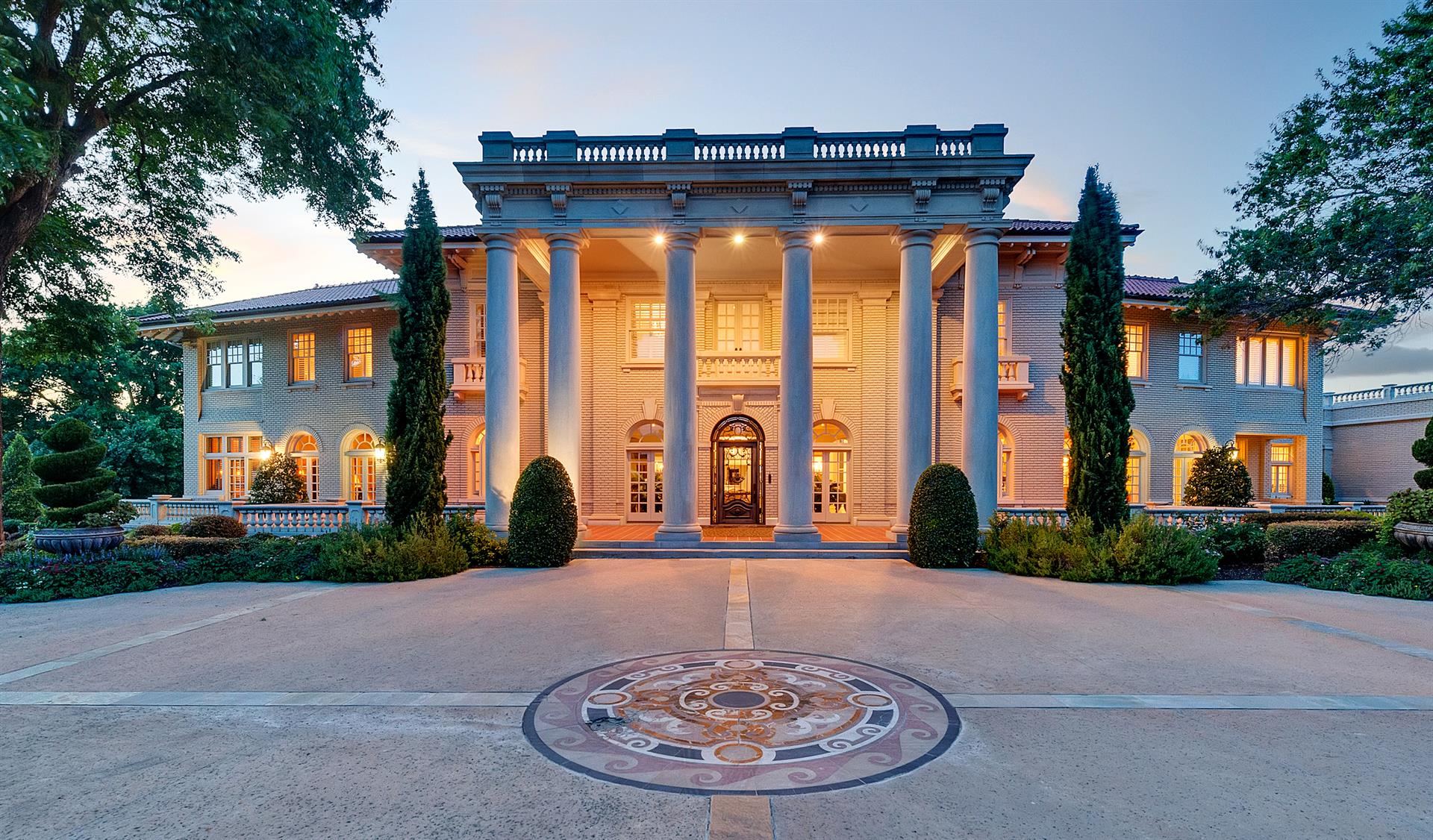 Global Family Success ProgramA Generations Empowerment Enterprises, LLC Program
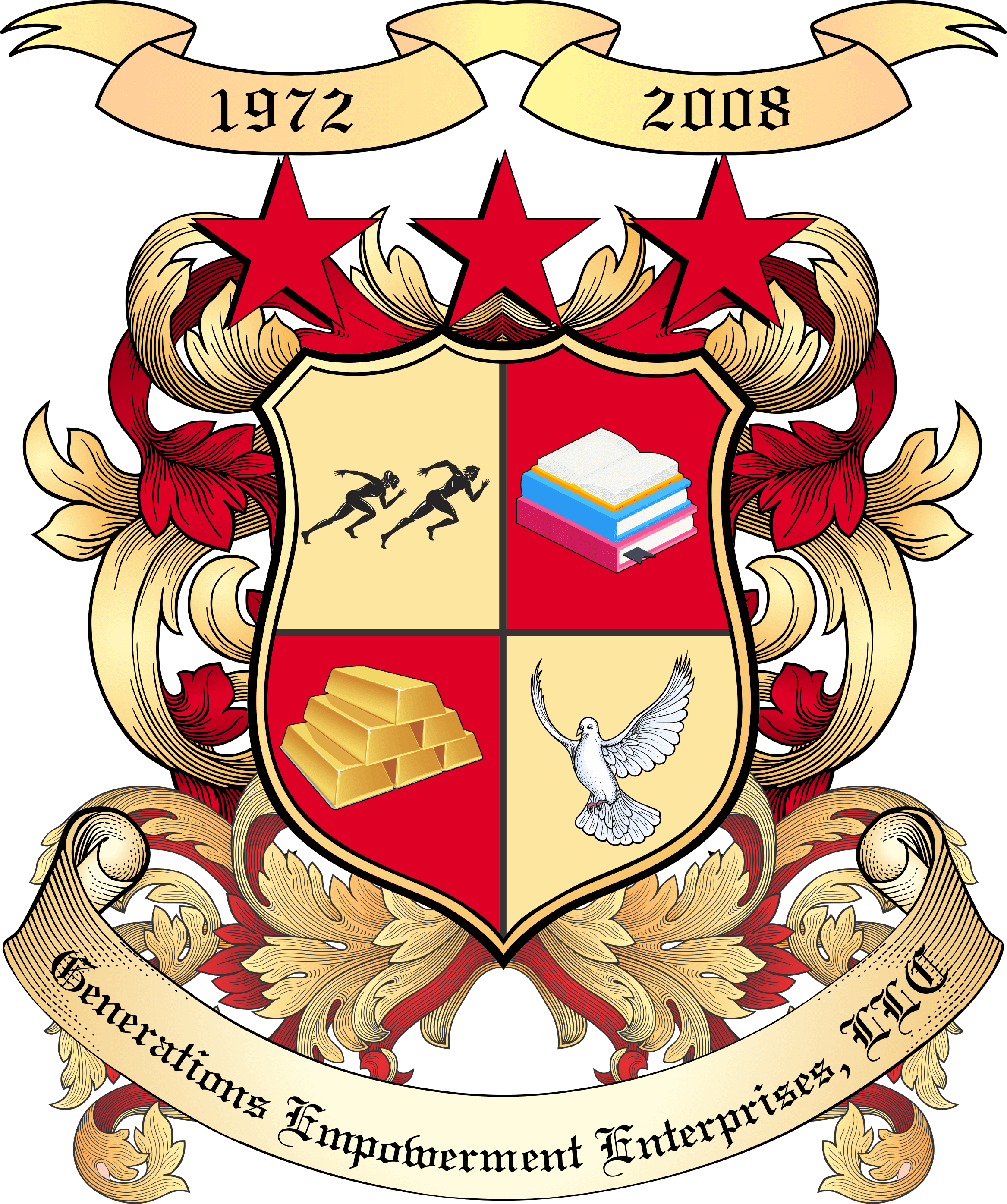